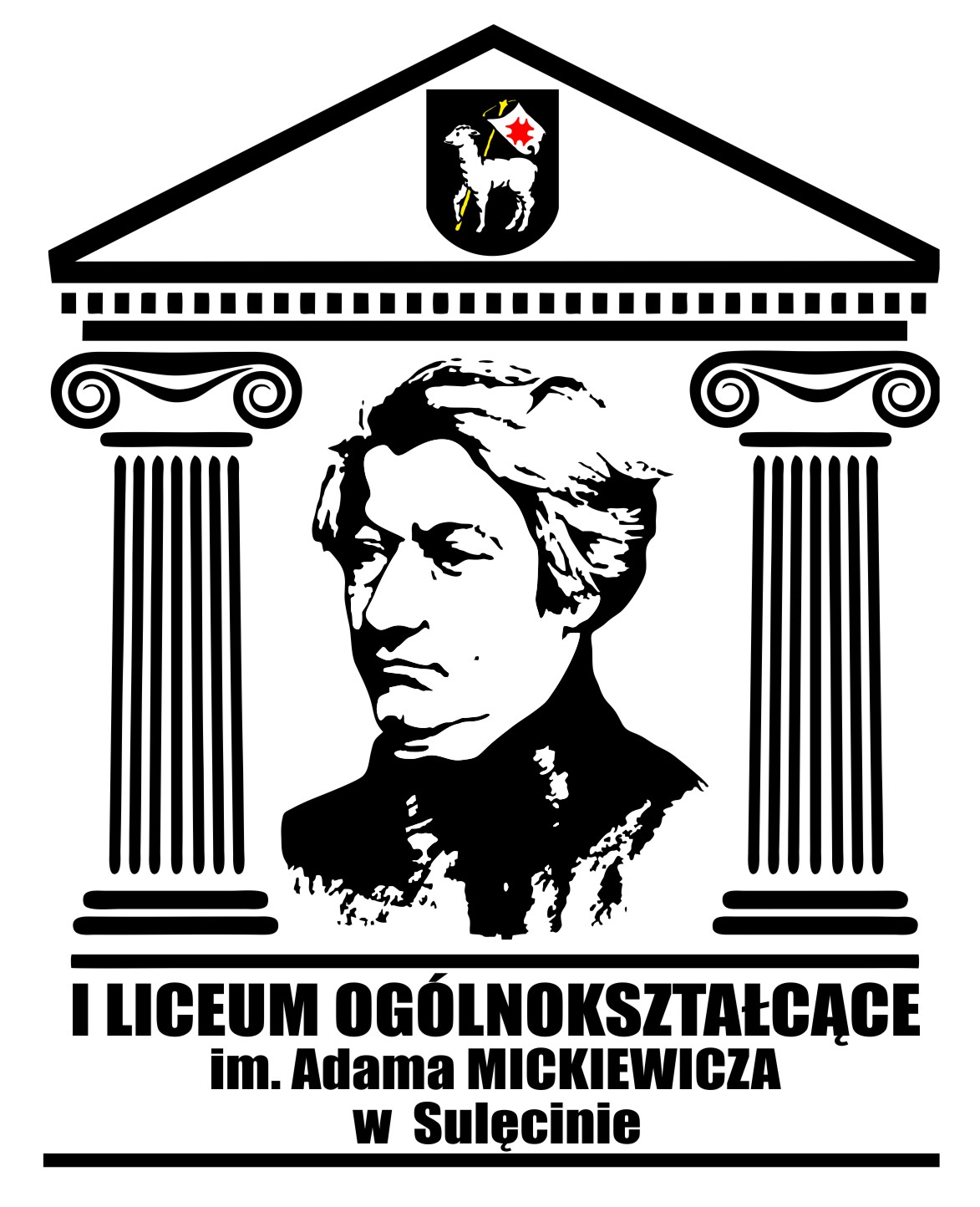 W I T A J !
W tej prezentacji poznasz naszą szkołę i jej nauczycieli, dowiesz się, jakie klasy zamierzamy utworzyć w roku szkolnym  2022/2023, i przede wszystkim dowiesz się, dlaczego Mickiewicz to dobry wybór!
Co mi daje nauka w liceum?
Dlaczego my?
… ponieważ nauka w I LO to świetna sprawa!
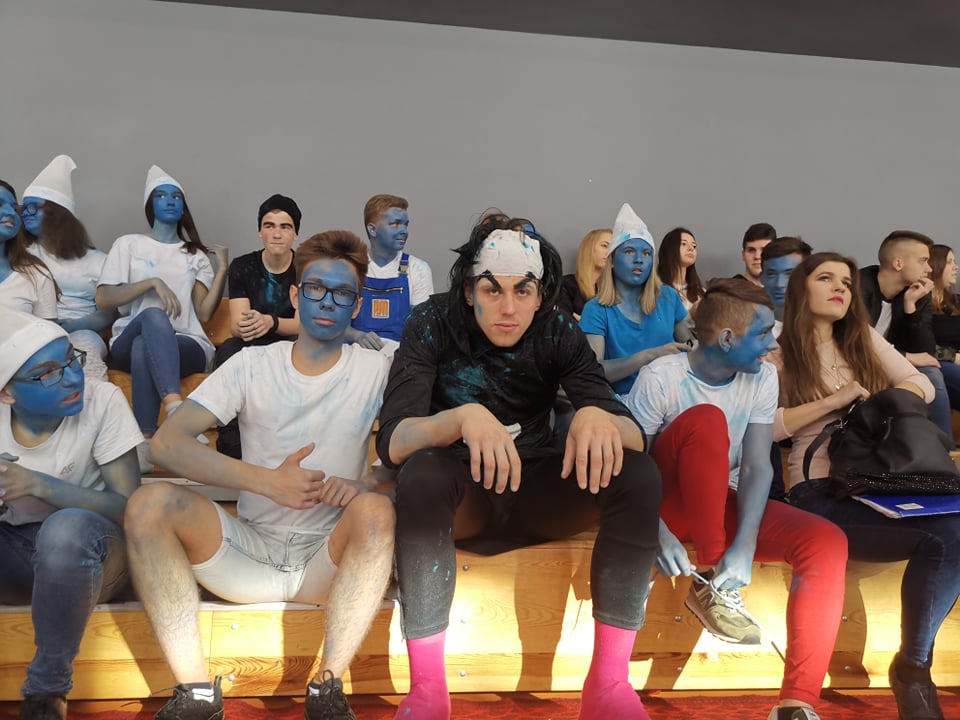 Profesjonalne grono nauczycieli, z którymi nie straszna wam nawet czarna magia!
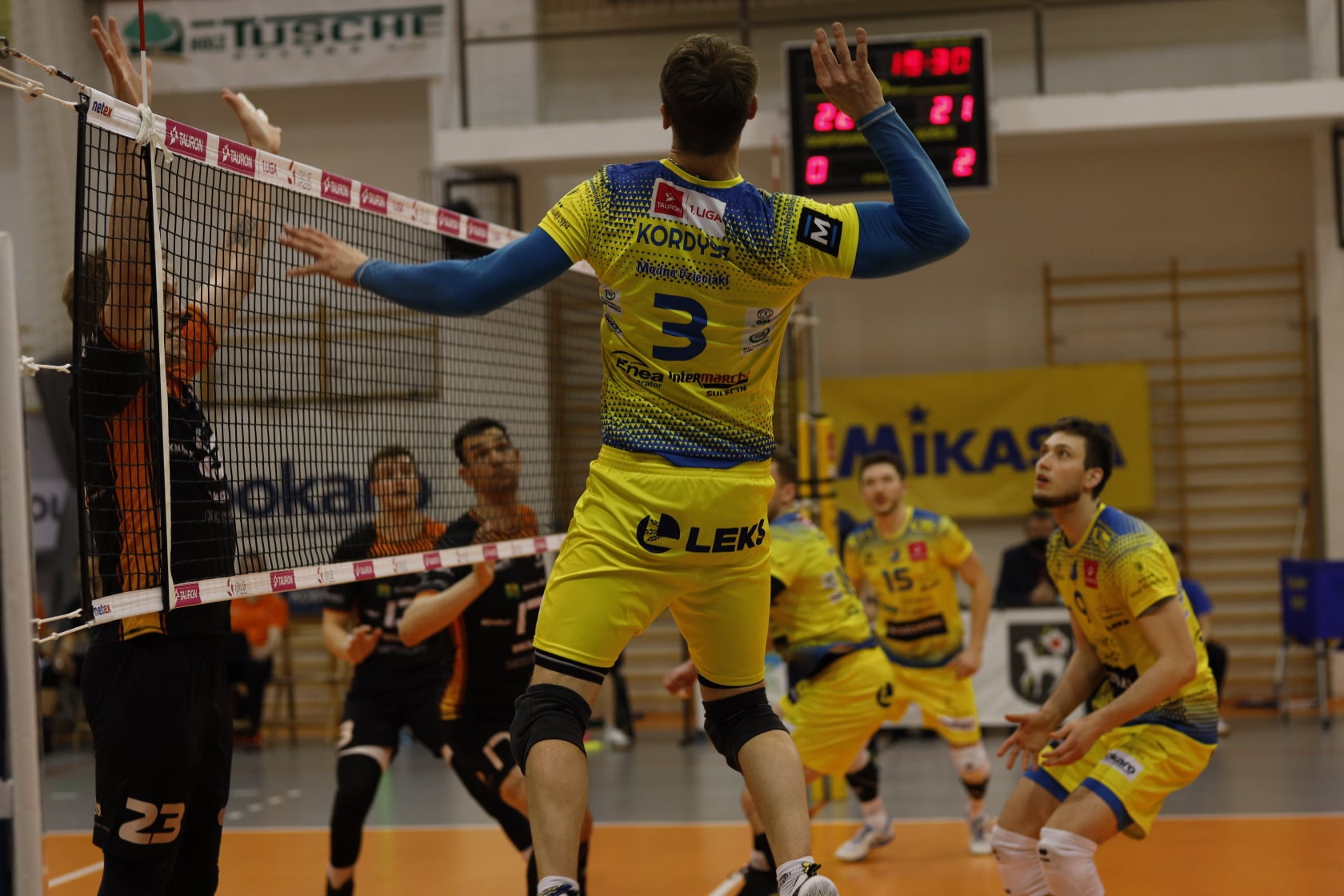 Szeroka gama zajęć sportowych z trenerami współpracujących z nami stowarzyszeń: siatkówka, badminton, piłka nożna, taniec.
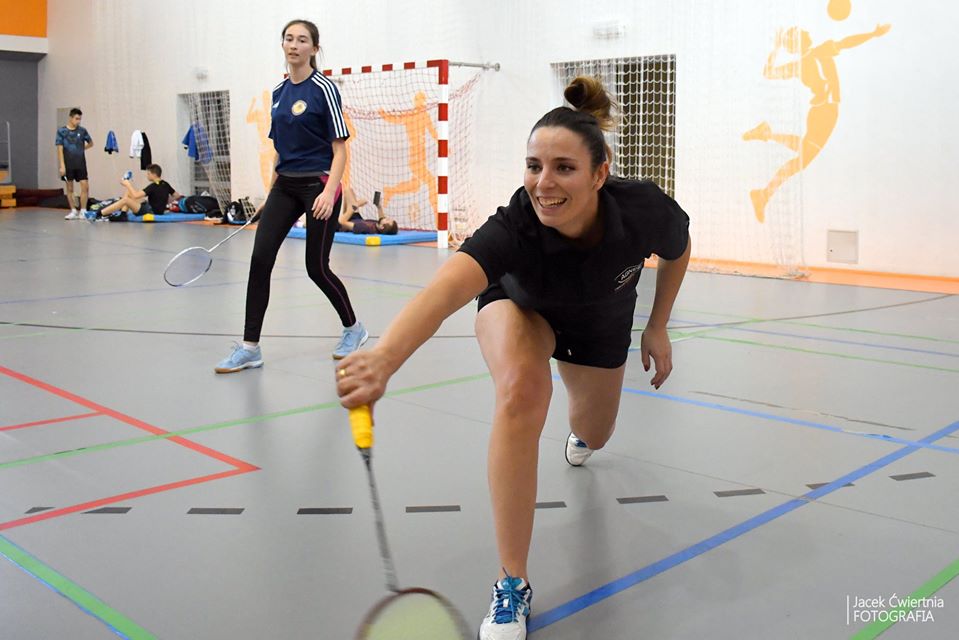 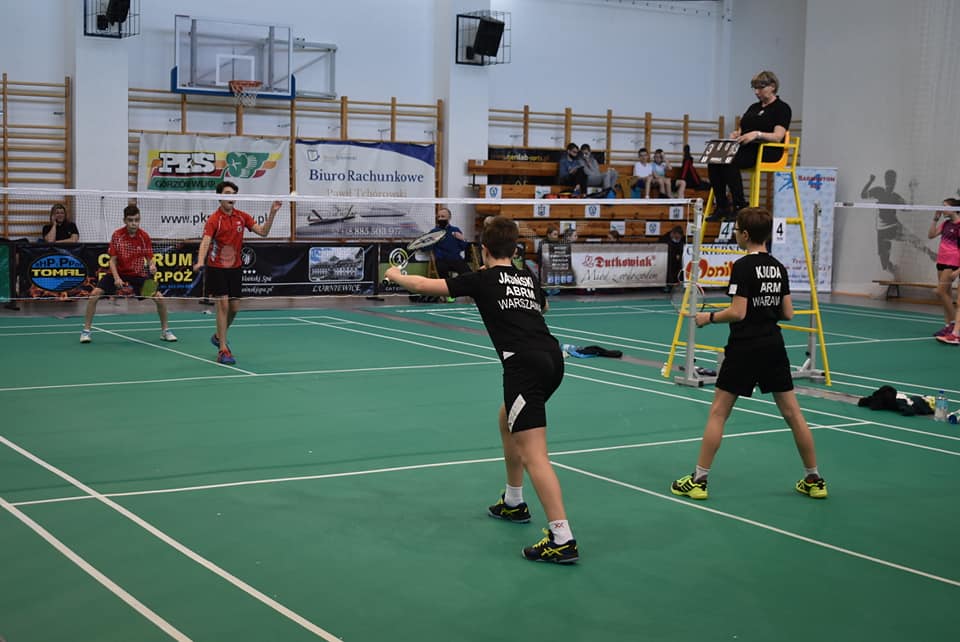 Projekty międzynarodowe:eTwinning, Erasmus Plus, Polsko-Niemiecka Współpraca Młodzieży
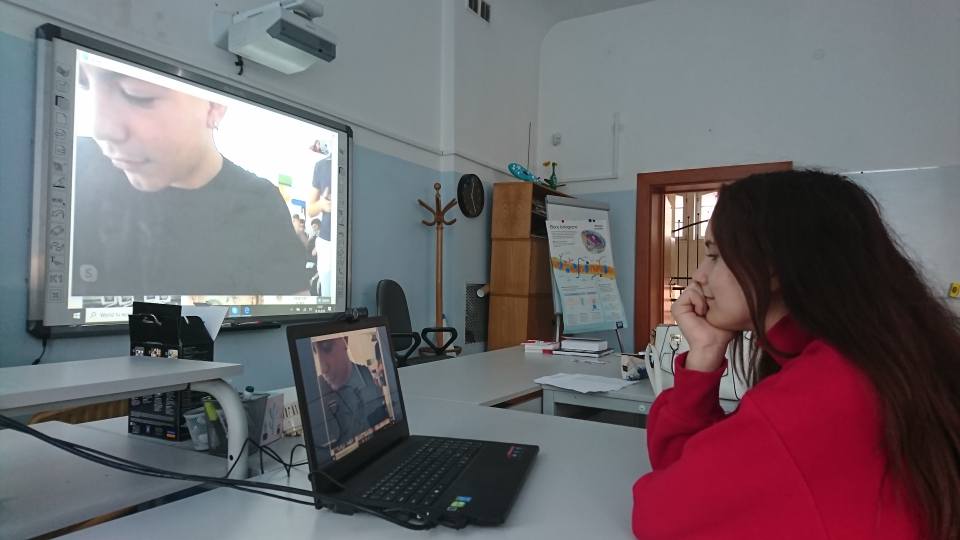 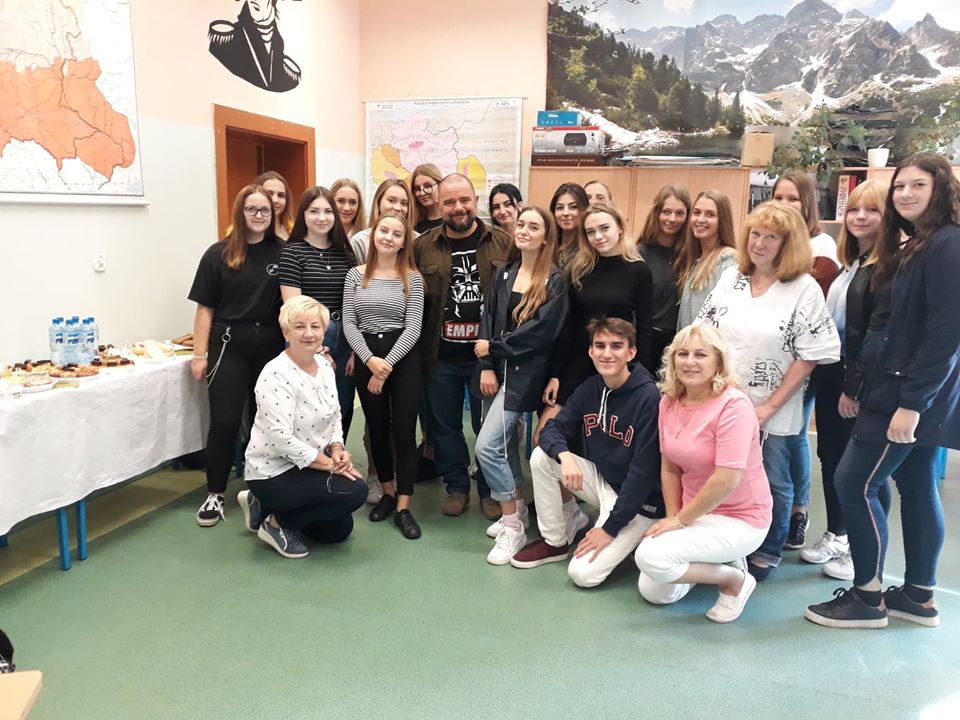 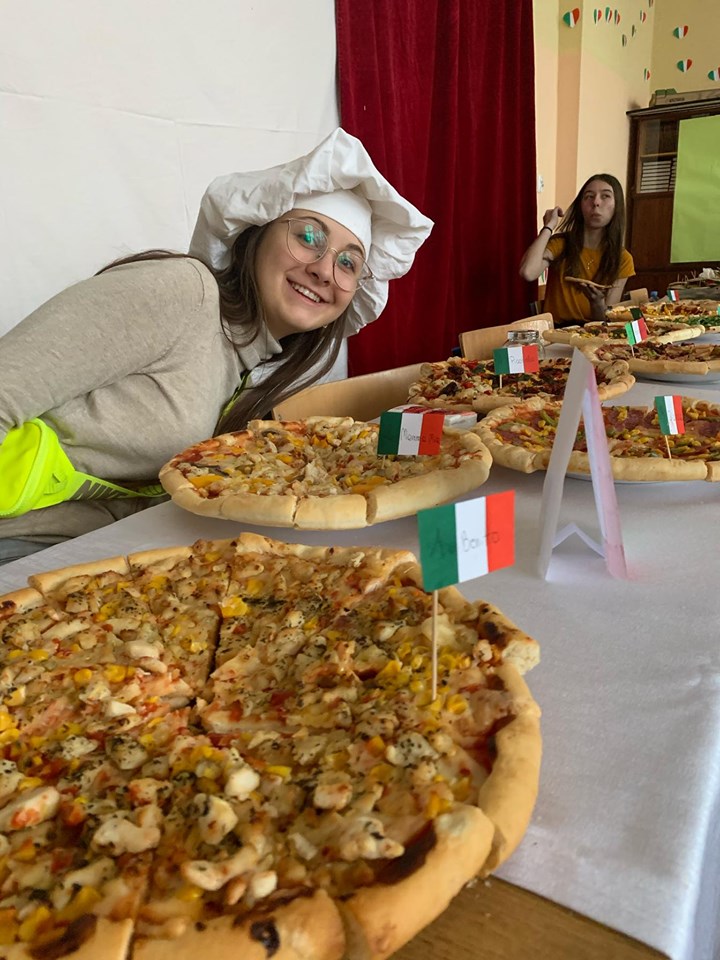 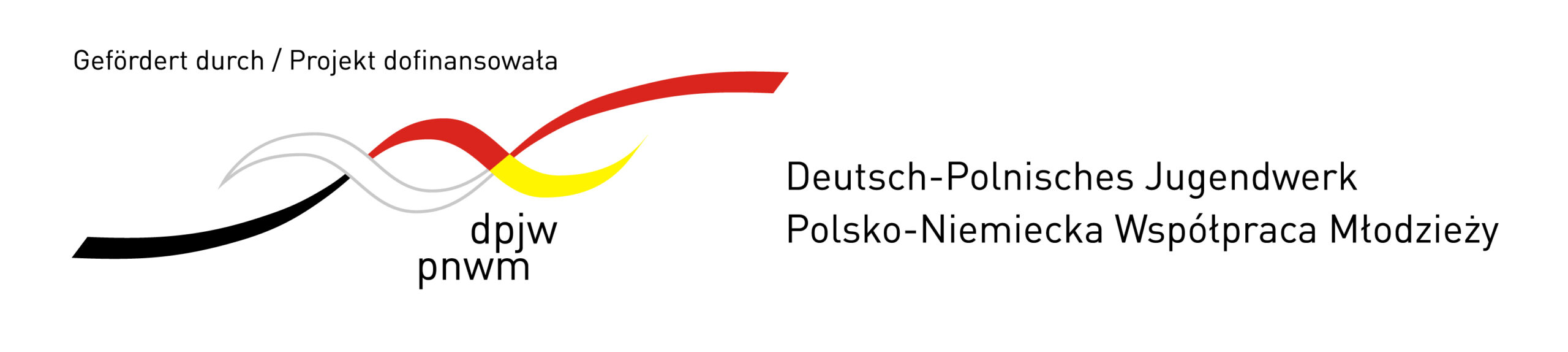 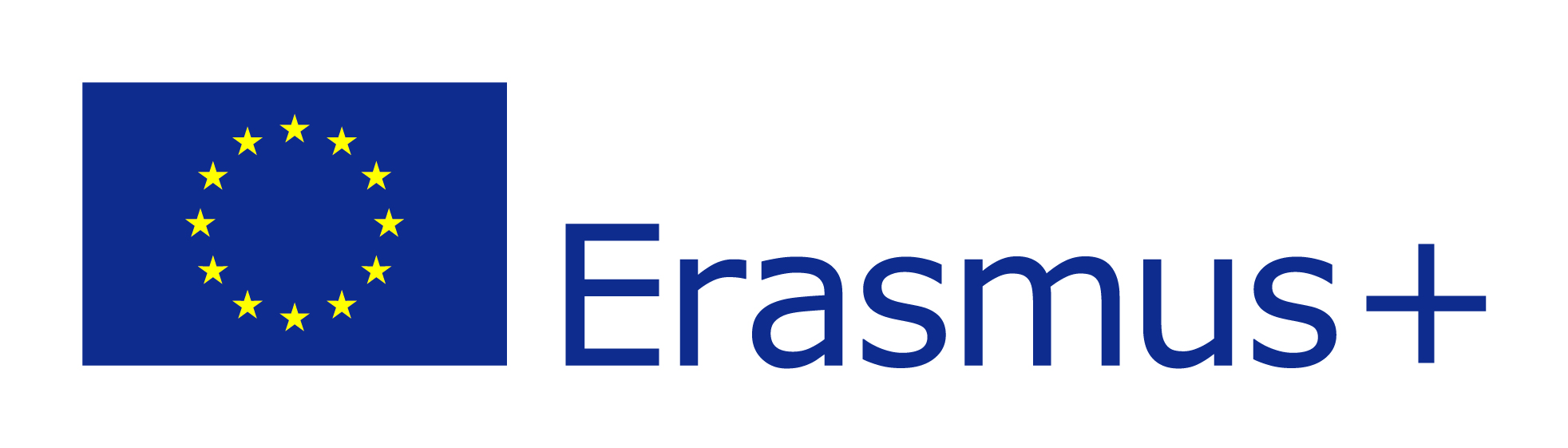 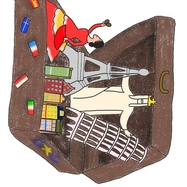 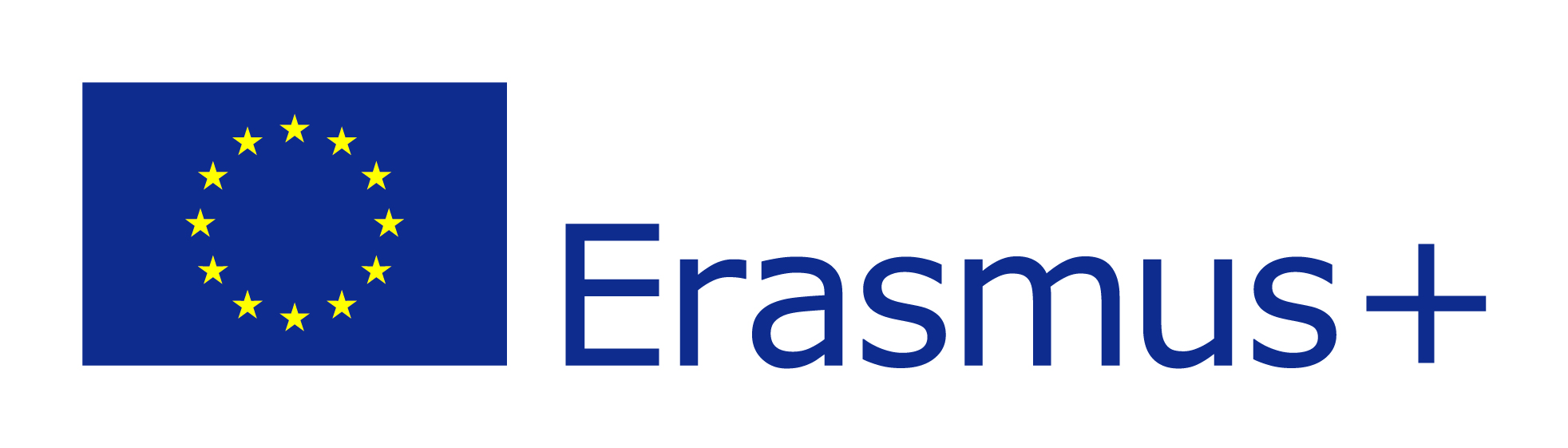 Teraz może WY?
Wspomnień czar…
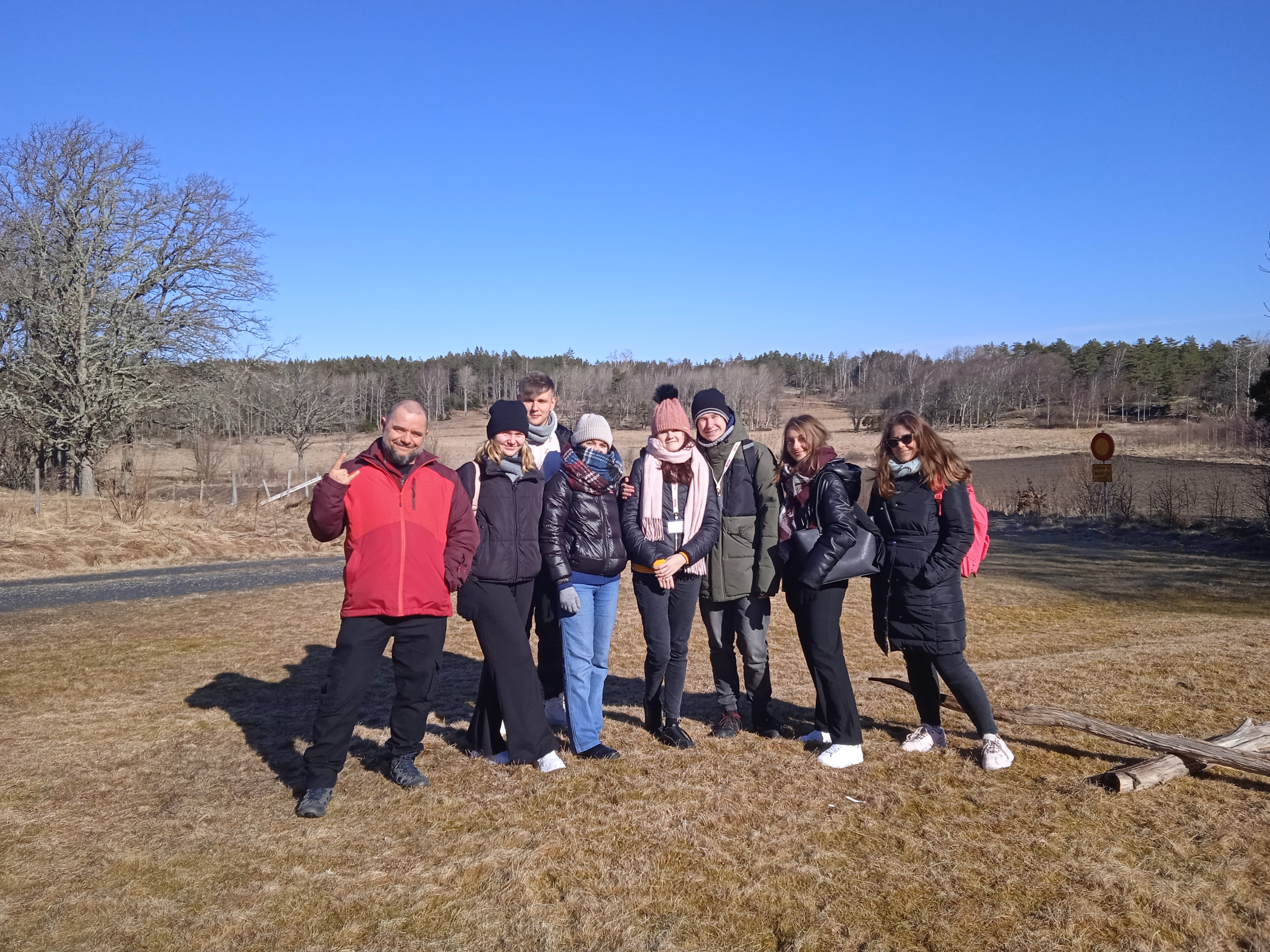 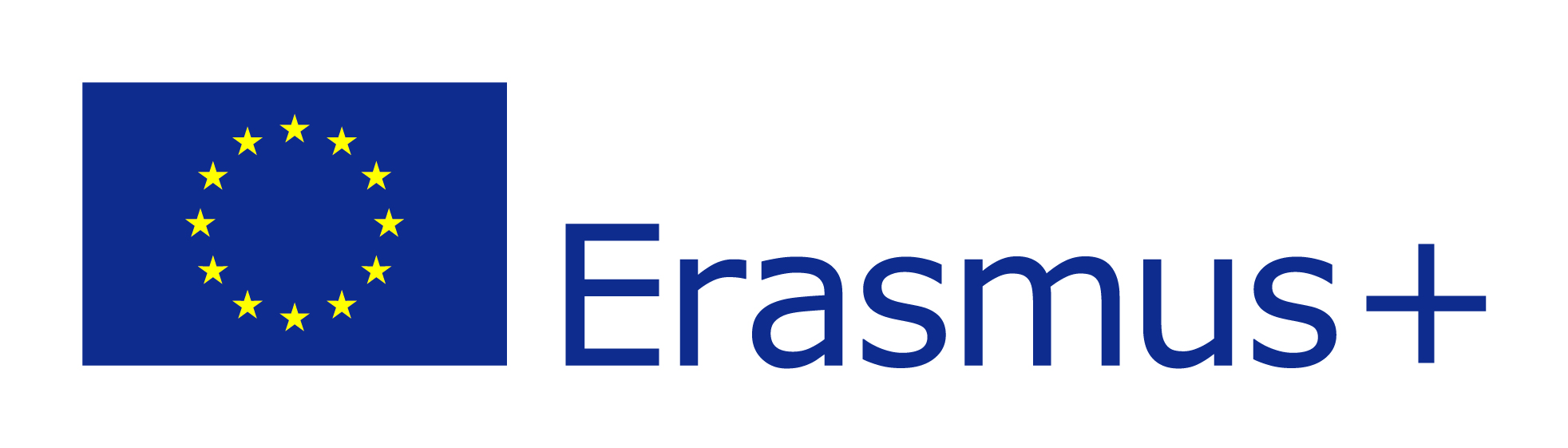 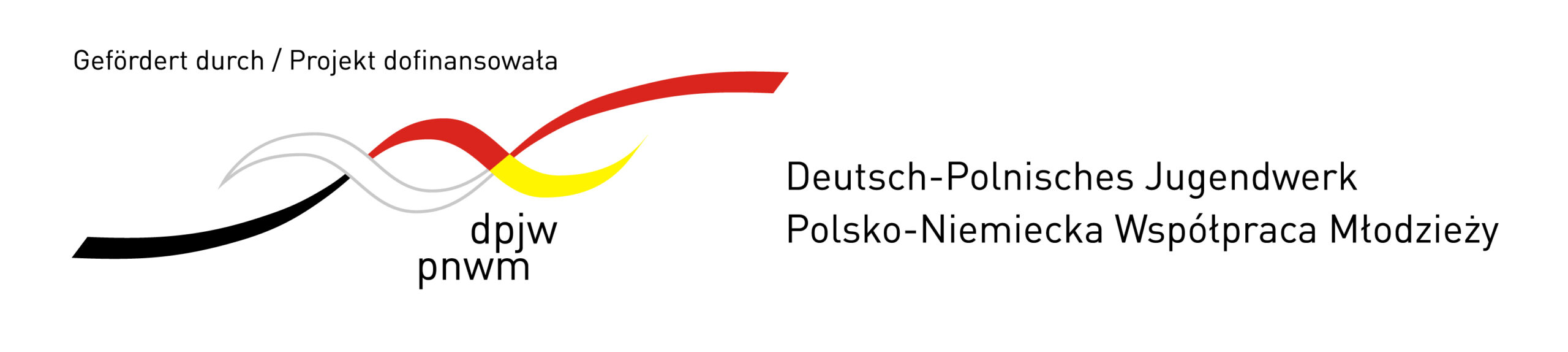 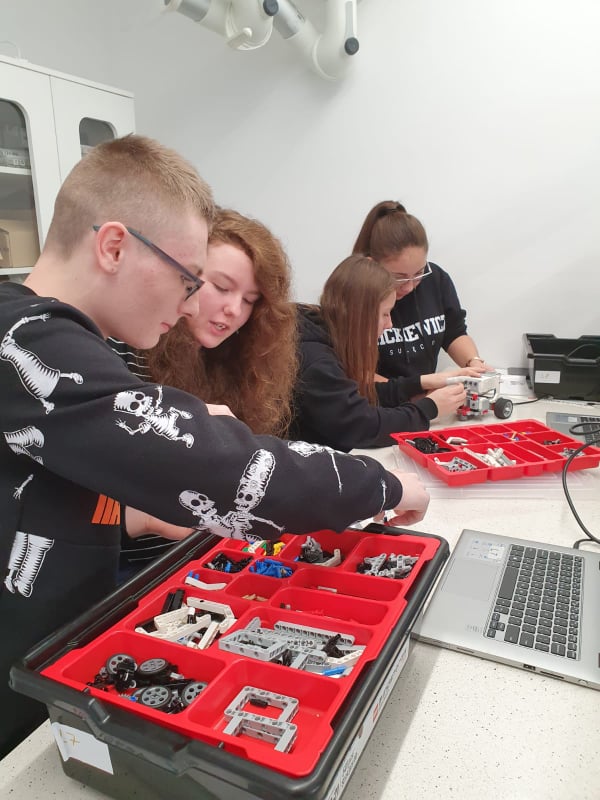 Ciekawa oferta zajęć pozalekcyjnych, realizowanych w szkole i w Klubie Młodego Wynalazcy w Bogdańcu.
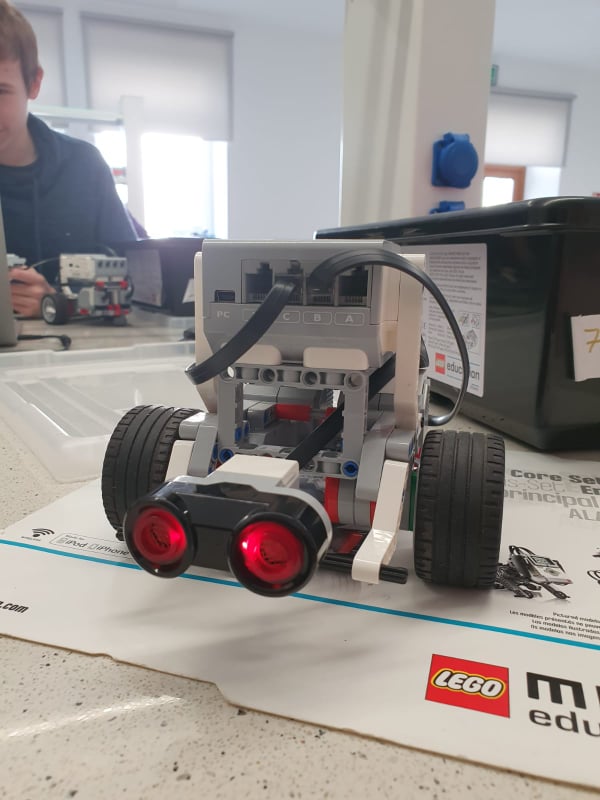 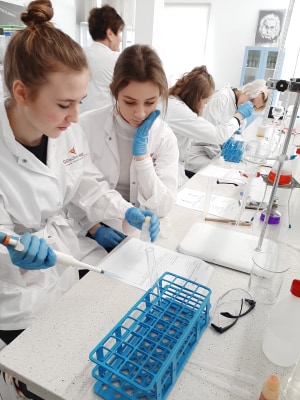 Możliwość przeżycia harcerskiej przygody w jednej ze współpracujących z nami  drużyn.
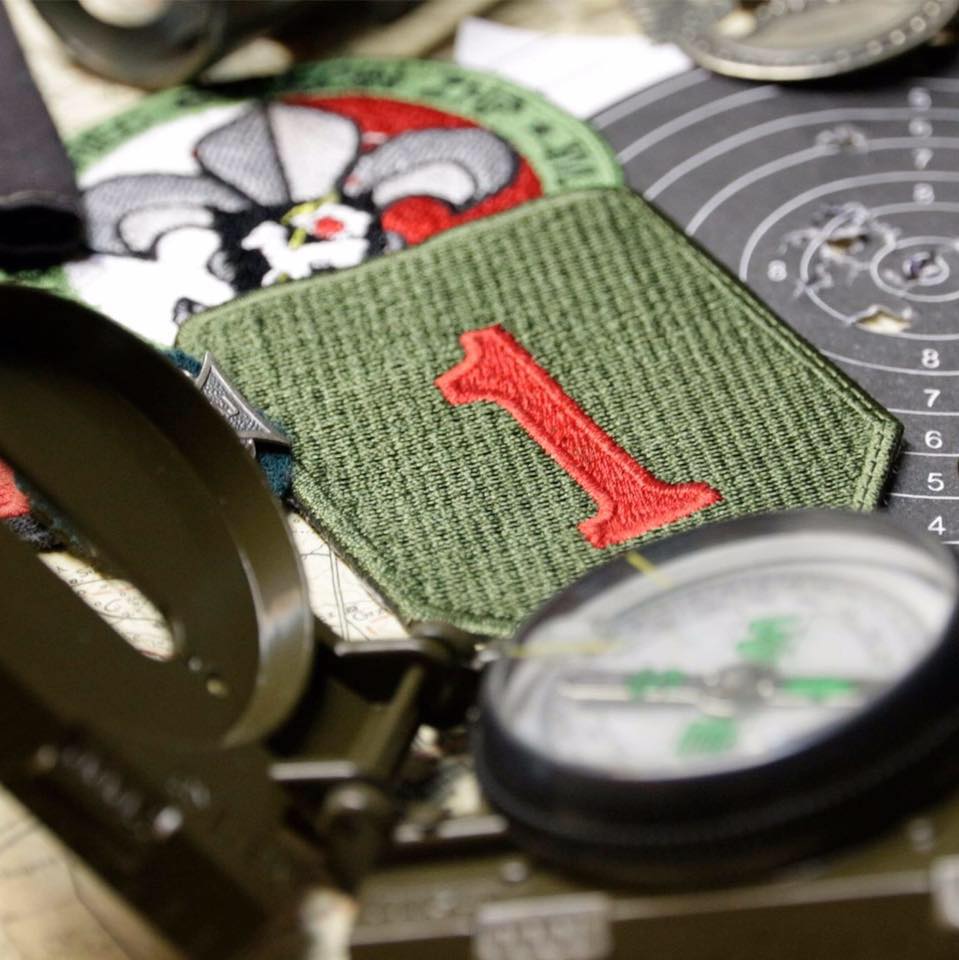 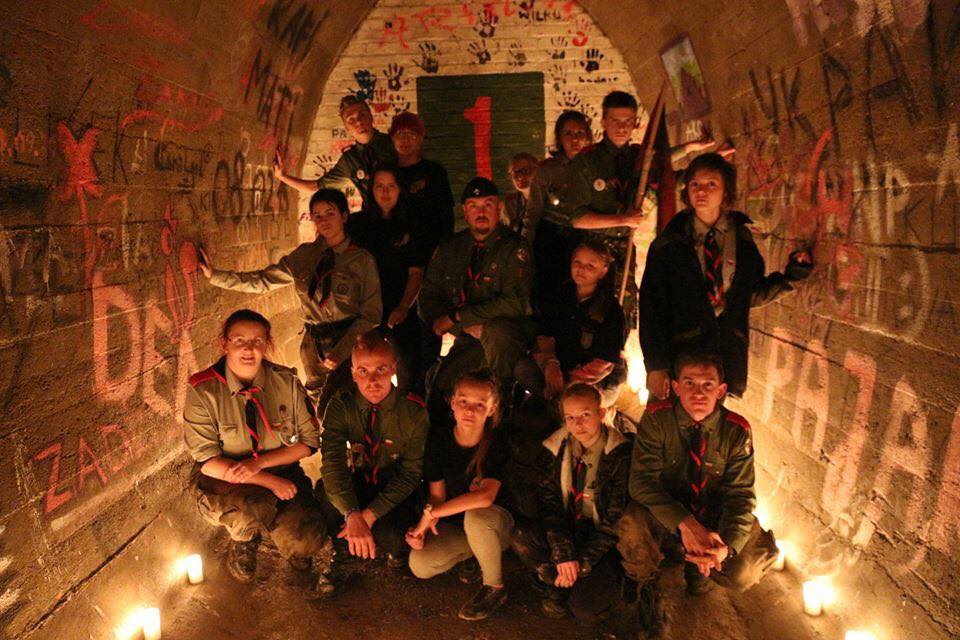 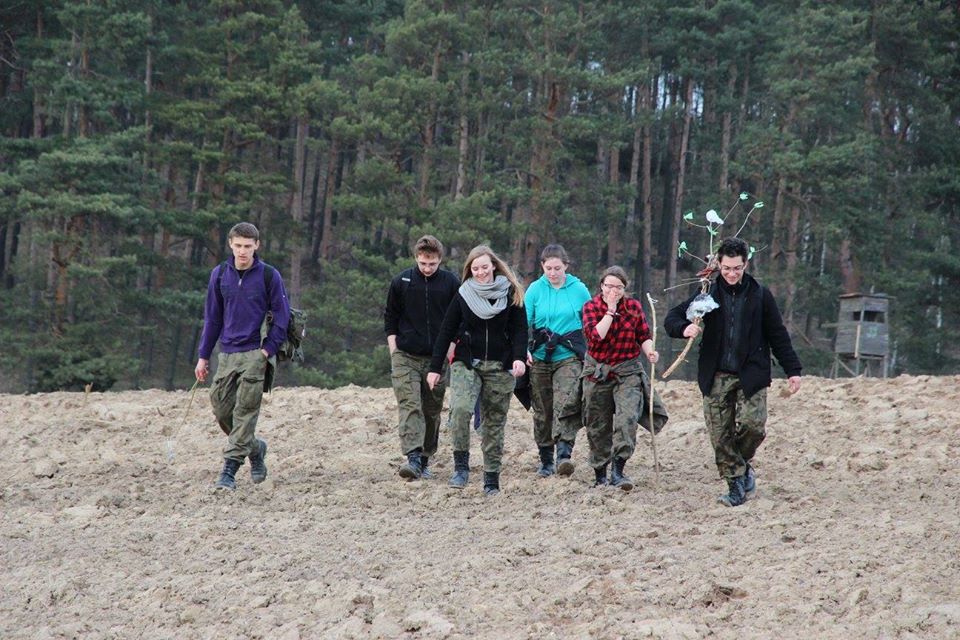 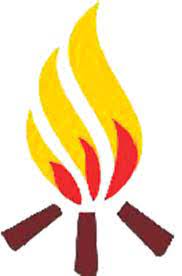 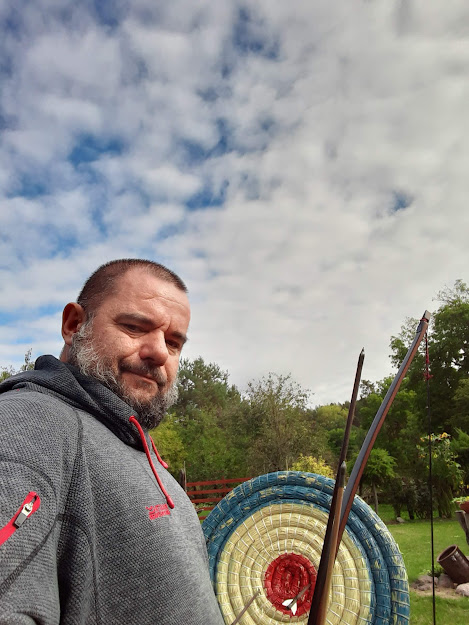 MICKIEWICZ SULĘCIN
ZAWSZE TRAFNY WYBÓR